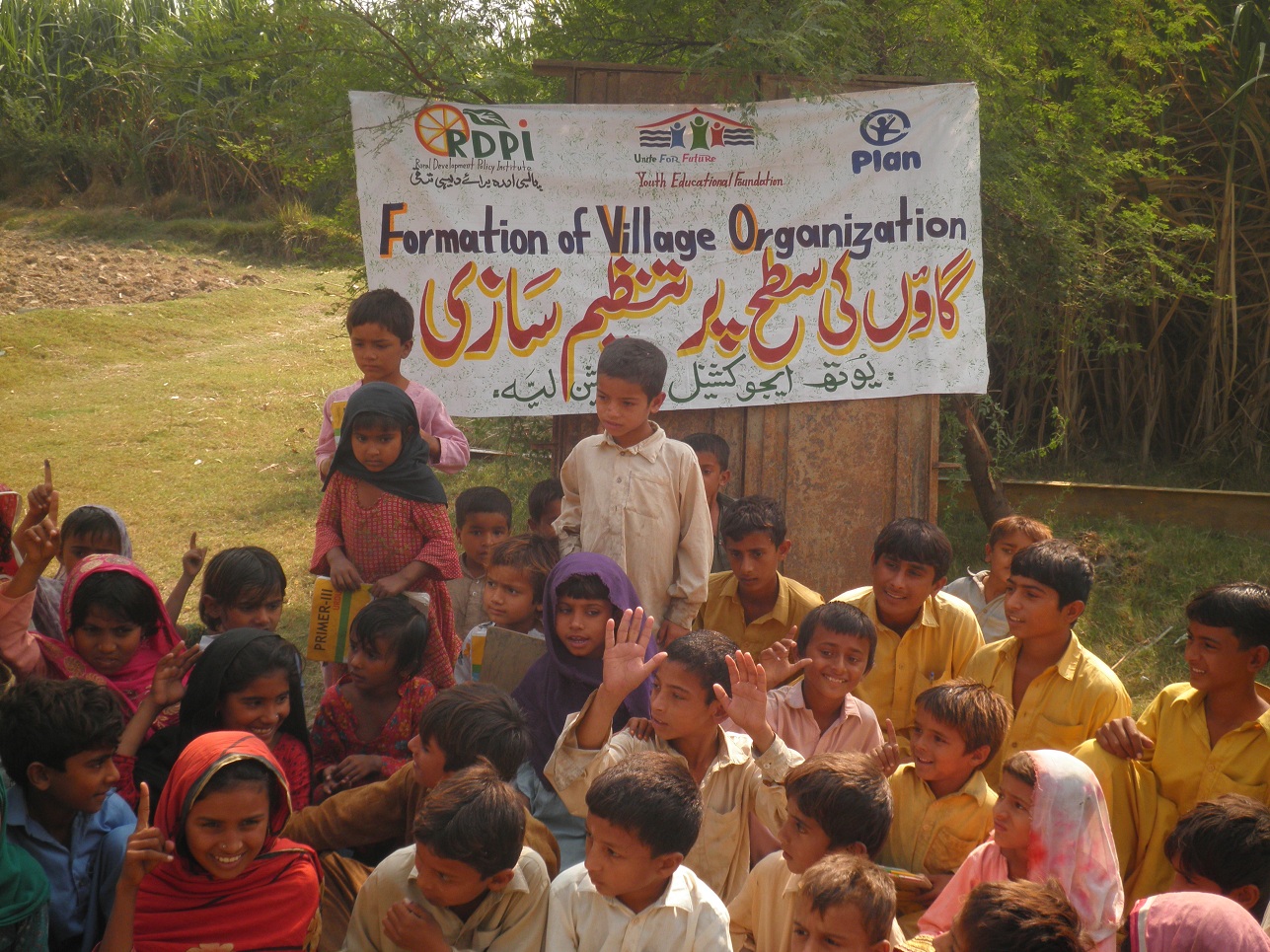 Geographical Coverage Punjab(Pakistan) Map
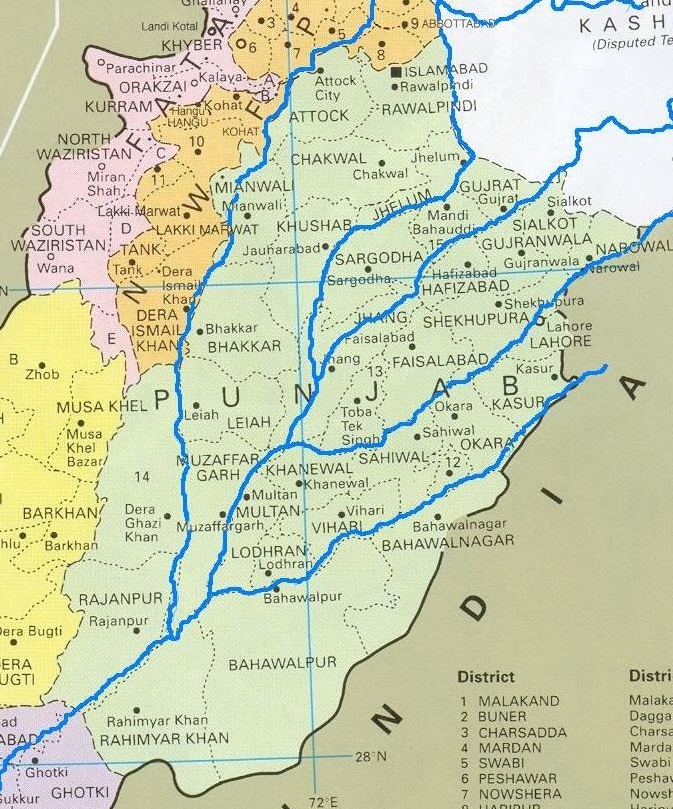 www.Youthpk.org
To organize local youth to raise their voice for rights
Education to All 
To increase the capacity of local children and youth for Disaster Risk Management
Policy Advocacy –Awareness Raising  up to International level
To enhance leadership qualities of local youth to become GOODCITIZENSHIP
To increase the livelihood options of targeted population 
Best and balance use of available local resources-Local Self Reliance
 Strong Linkages development with Governmental Agencies and Non Governmental Institutions
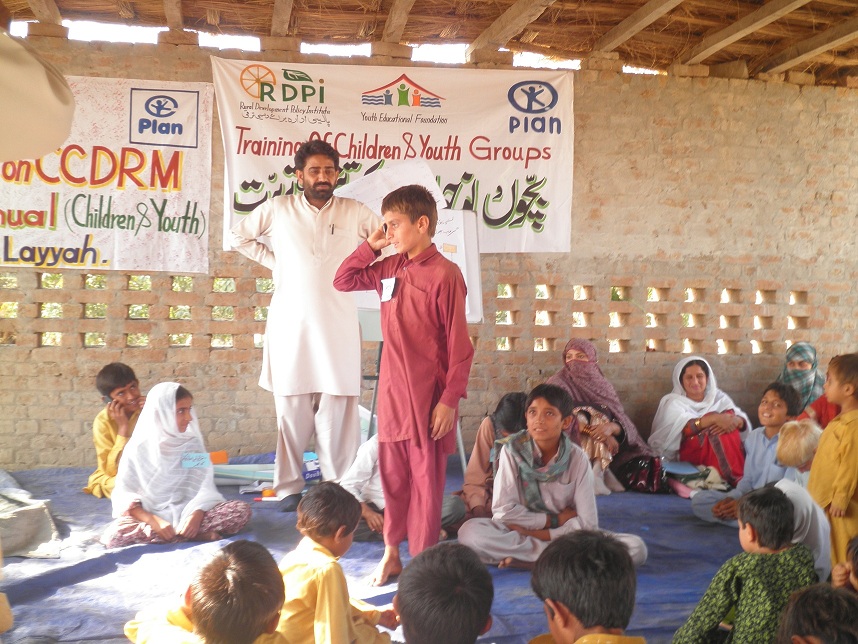 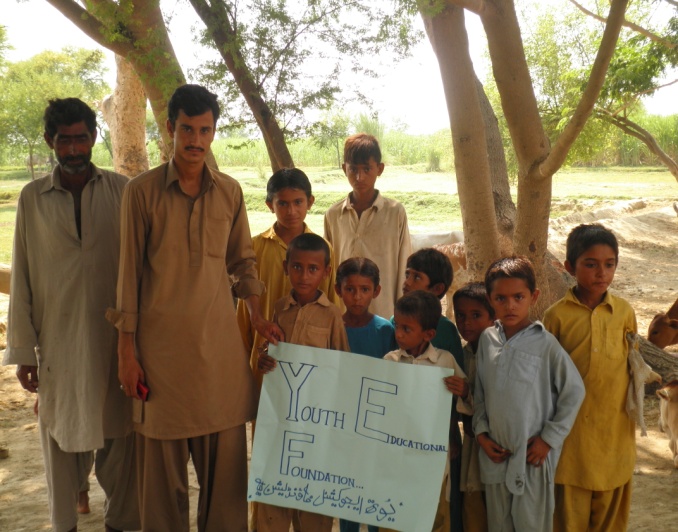 Youth Empowerment 
Education
Child Protection 
Environment 
Sustainable Livelihood 
Disaster Risk Reduction 
Health 
Emergency Relief 
Advocacy & Lobbying
Vocational Skill Development
Water & Sanitation 
Housing 
Advocacy & Lobbying
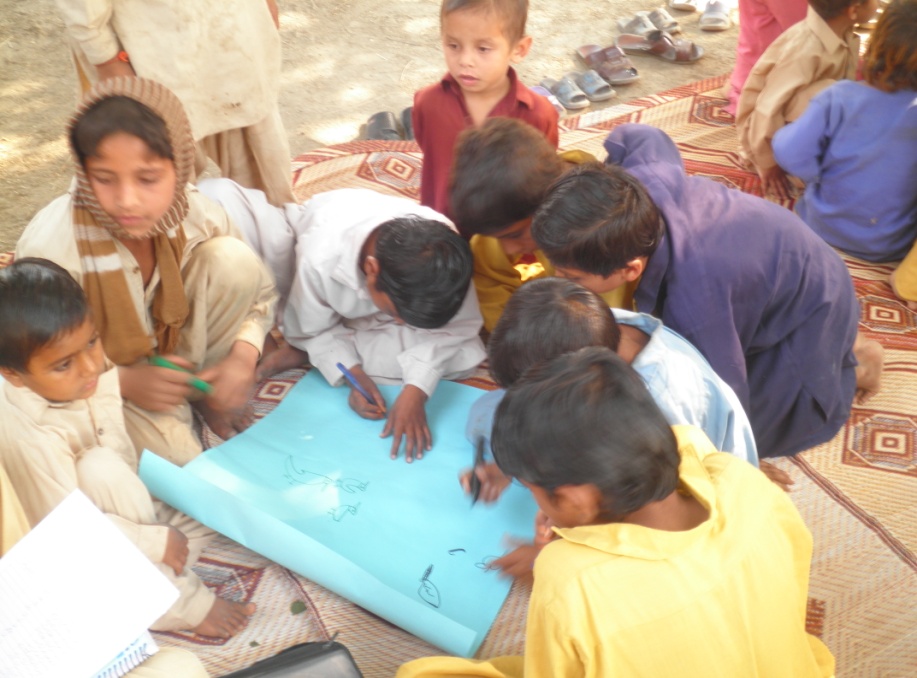 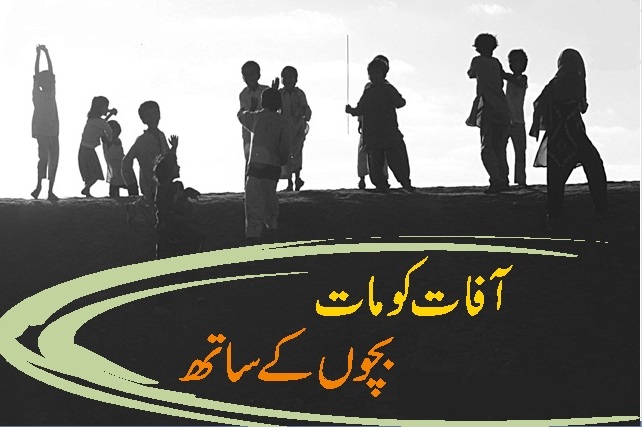 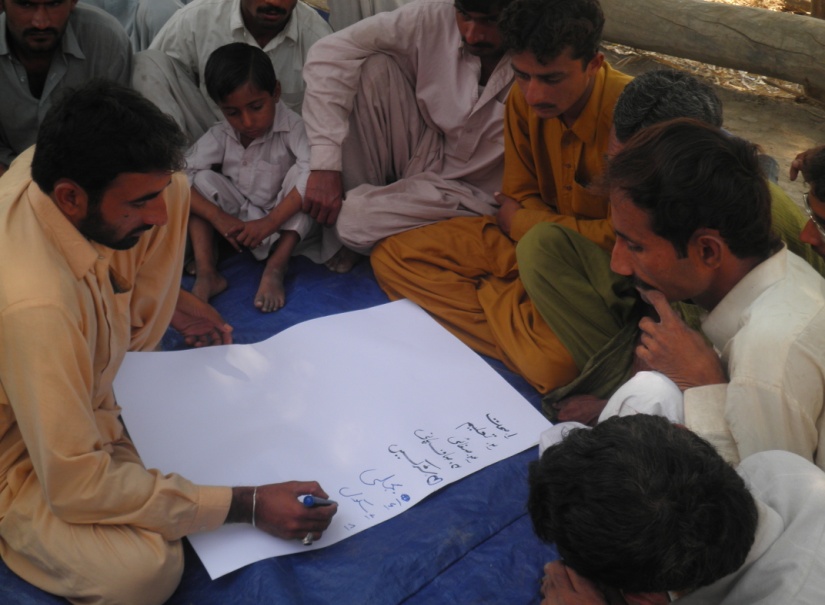 Children & Youth 
Women 
People with disabilities 
Minorities
CBOs 
Line Departments
 Poorest of the poor (destitute) 
Women headed/managed household (poor widow/orphans/divorced)
 Land/ asset/shelter less families
Indigenous communities 
Socially and politically marginalized communities
Small farmers having up to 05 acres of land
Local Youth & Communities
MUSLIM CHARITY UK
FOCUS HUMANITARIAN ASSISTANCE 
RDPI
PLAN INTERNATIONAL PAKISTAN
ECI
SMEDA
Avicenna Consulting 
SPO
WWF
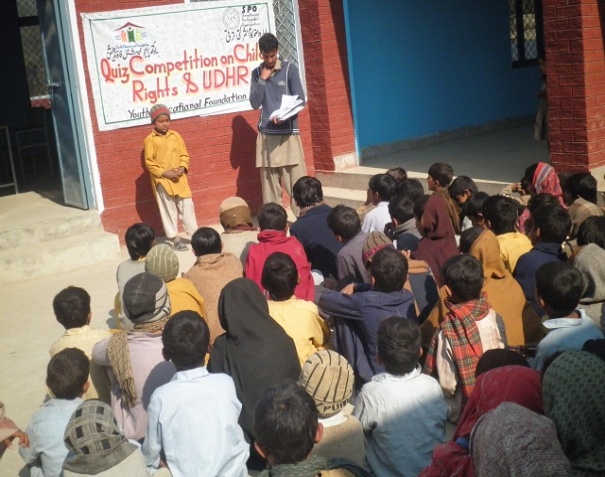 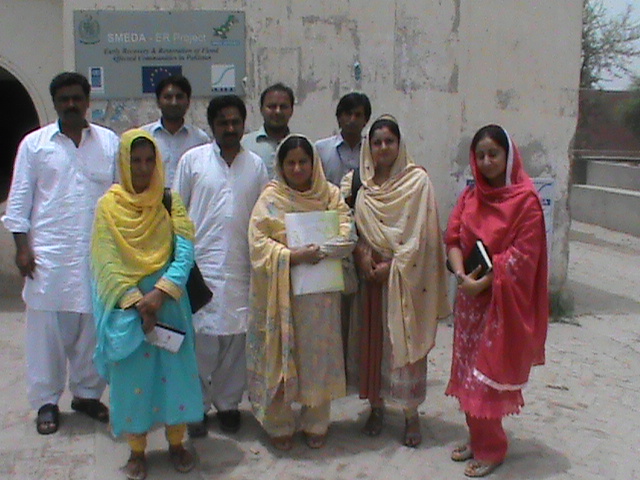 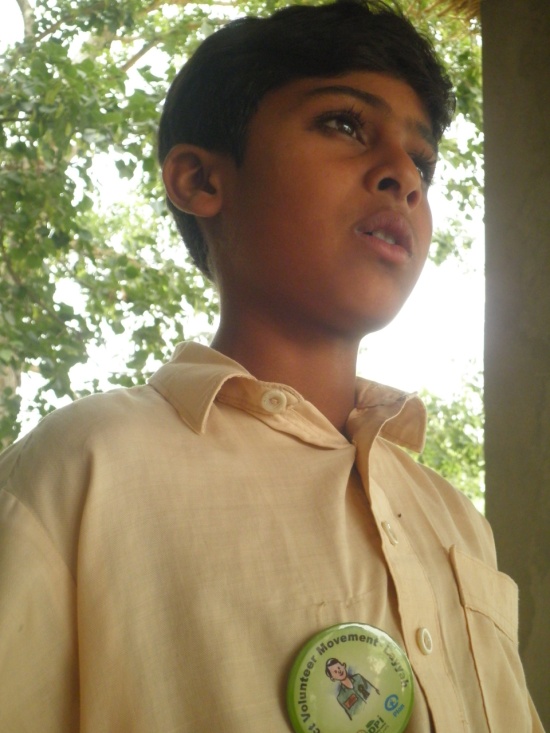 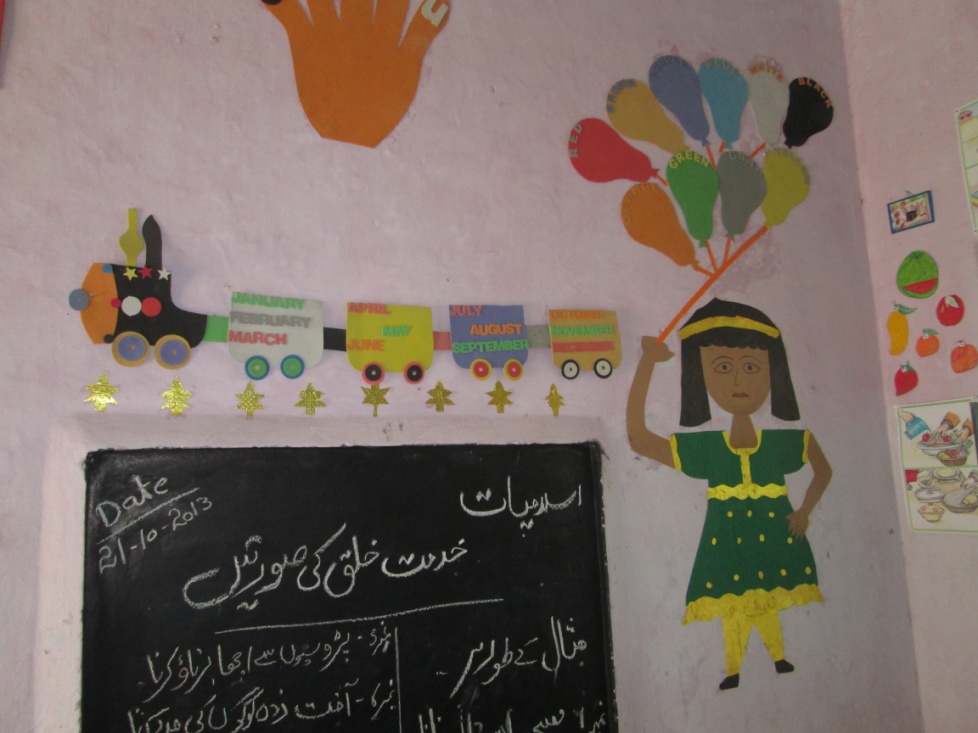 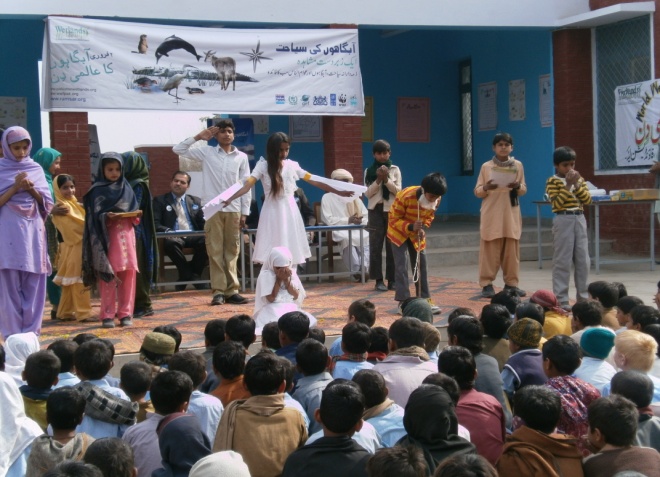 FLOOD RESPONSE 2010
Search & Rescue 
Free Medical Camps
Camp Registration
Distribution of cooked & Uncooked Food 
NFIs
Public Health Promotion 
Child Friendly Spaces
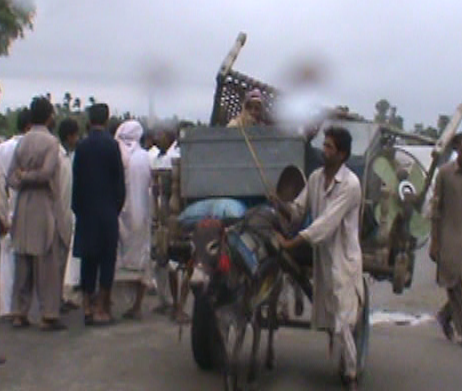 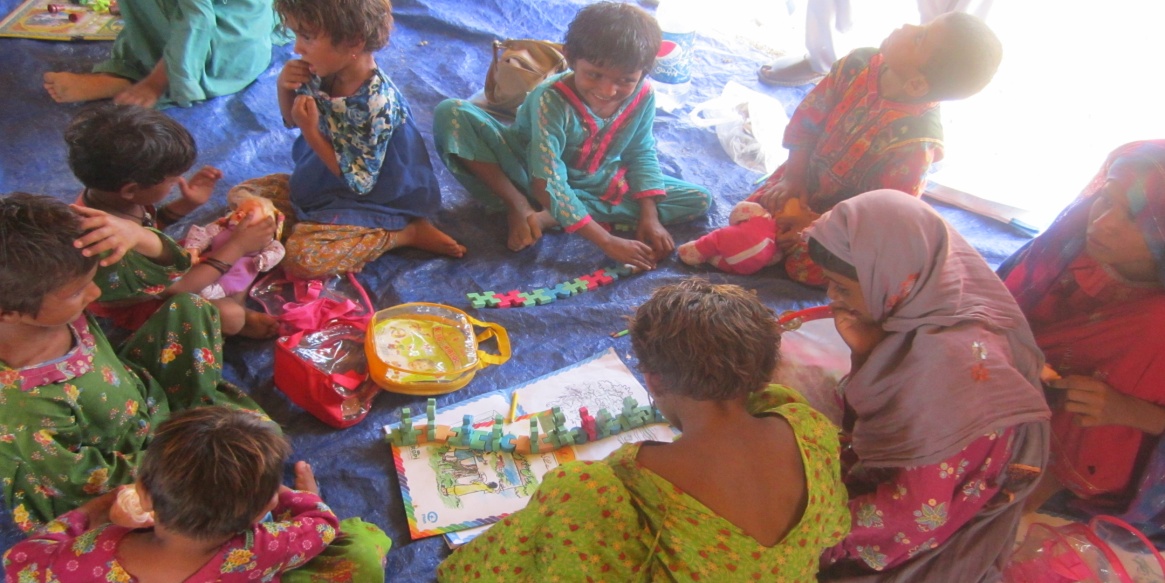 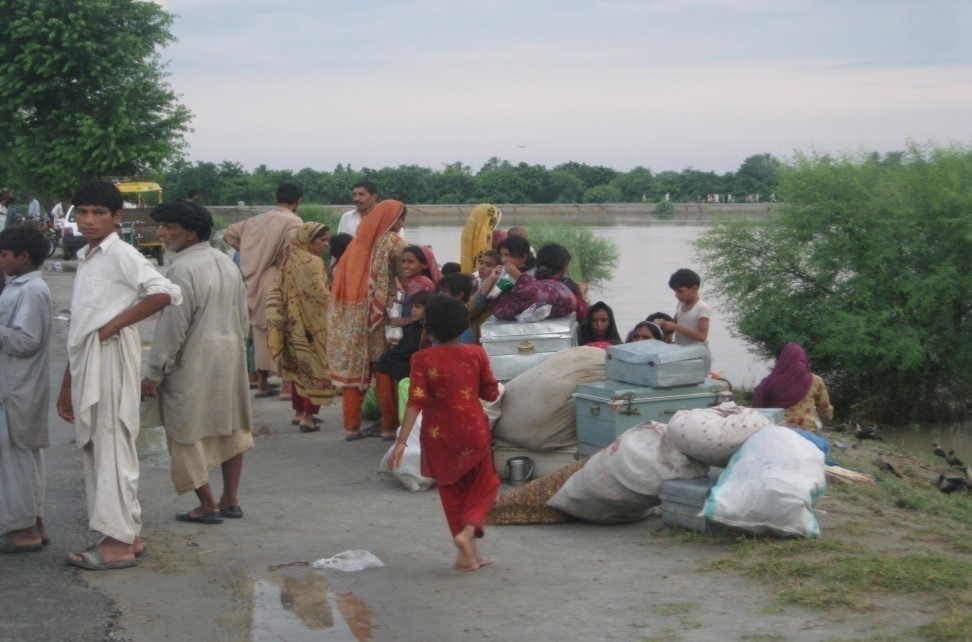 Base Line of District Layyah & Rajanpur 
Formation of Village Organization
Children & Youth Group Formation
Training workshop with children and youth on DRR & Child Protection
Training workshop with Elder(VOs) on DRR & Child Protection
Preparation of Village Development Plan
Preparation of Disaster Contingency Plans
Village Development Schemes/Micro Infrastructure
Training workshop of village organization on Disaster Effective Communication 
Training Workshops of Children & Youth on Volunteerism and LMST
Community drills 
Drawing competition of children and youth in schools on different and current issues.
Small structured Schemes
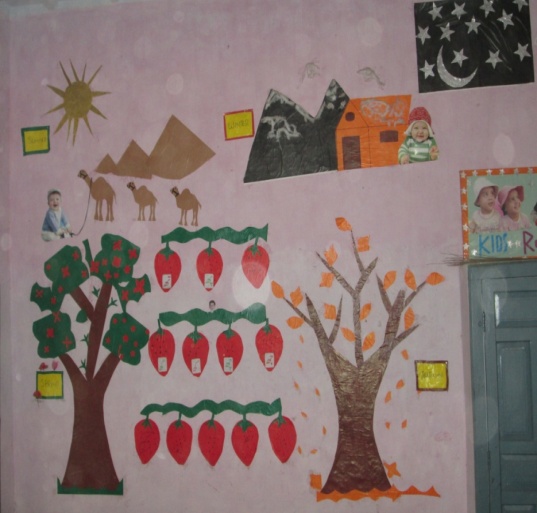 Structural Initiatives
Village Contingency Planning 
Community Development Planning 
Execution of CDP in term
Small Schemes 
Community Contribution 
Children Participation
Implementation of Cluster Schemes
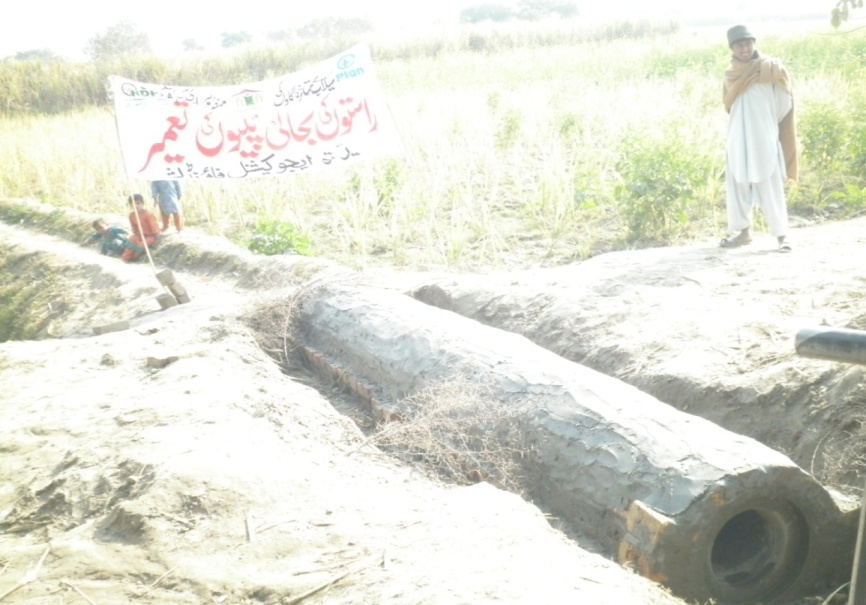 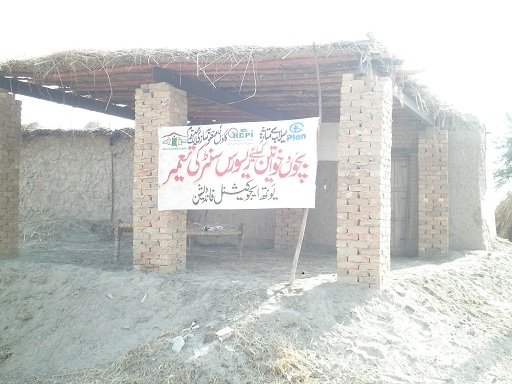 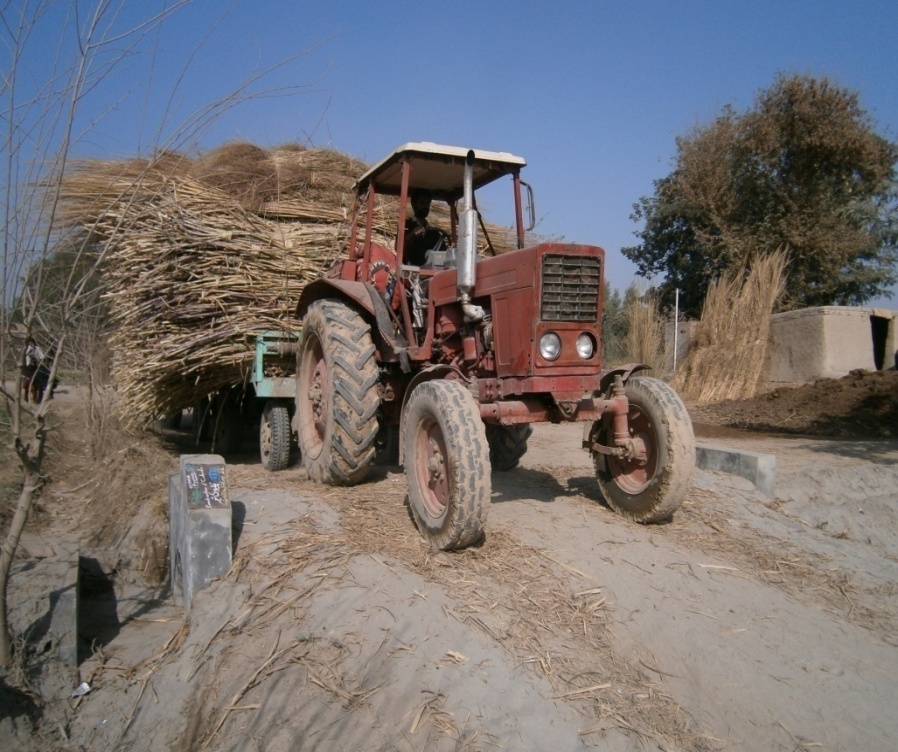 Formation of School Representative Committees
School Safety Audit 
Training on First Aid & School Safety
Provision of First Aid Kits 
Preparation of School Safety Plans 
Mock Drills
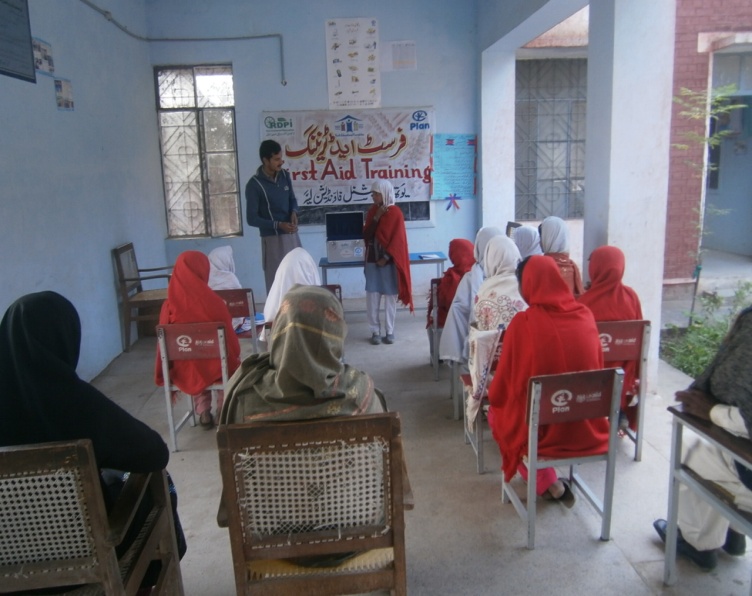 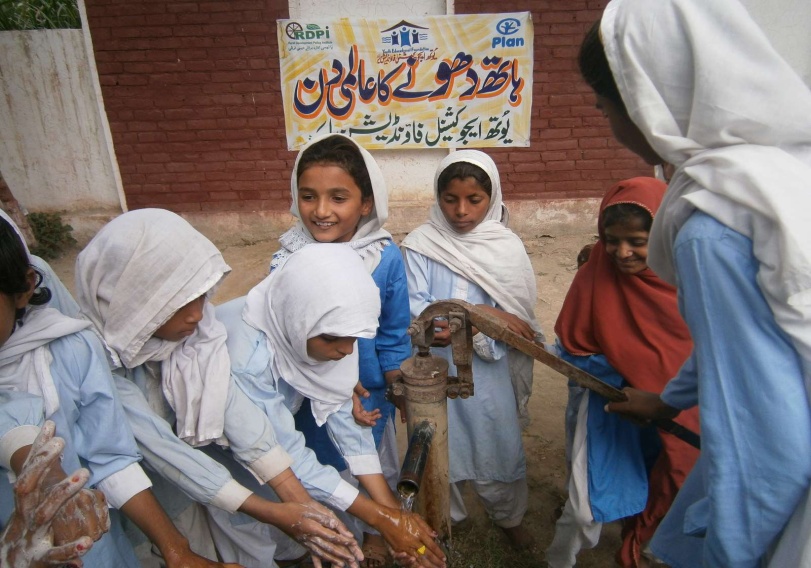 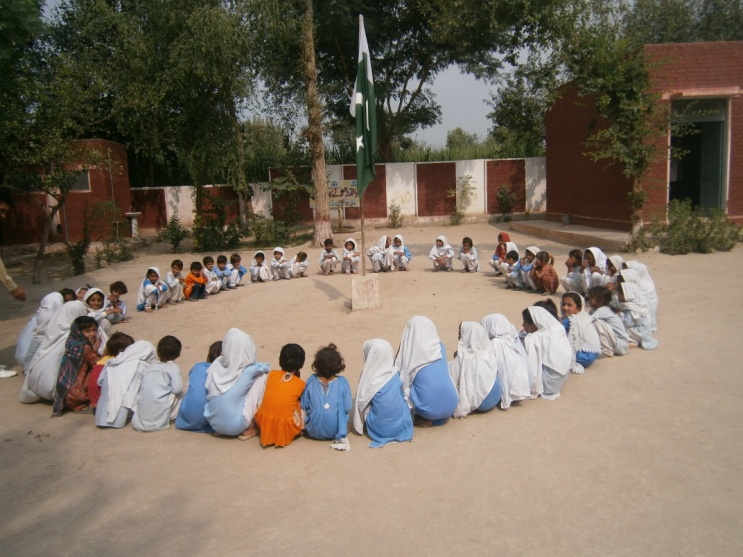 Advocacy Seminar on Sanitation Condition of Mohalla Eid Gah Layyah
Preparation of CNIC of Rural Women
Advocacy Seminar on “Acid Attack on Women”
Advocacy Seminar on Traffic Accident at TDA CHOWK Layyah
2 Consumer Protection Cases
Observation of International Women Day
Celebration of Global Hand Washing Day
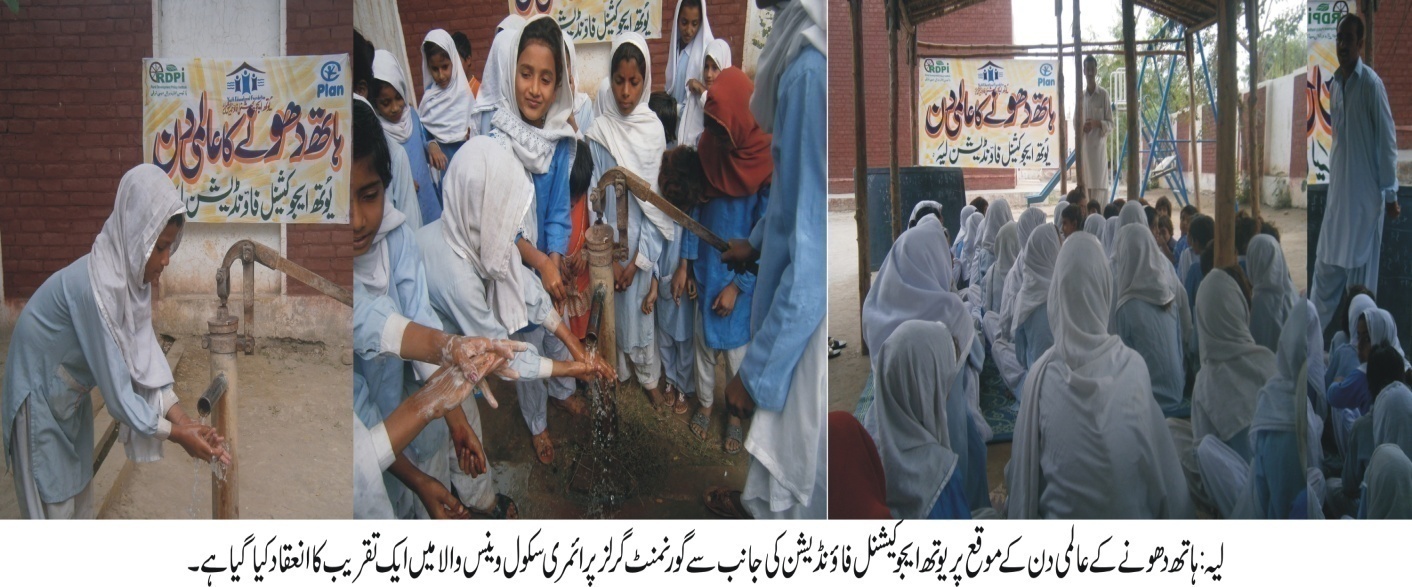 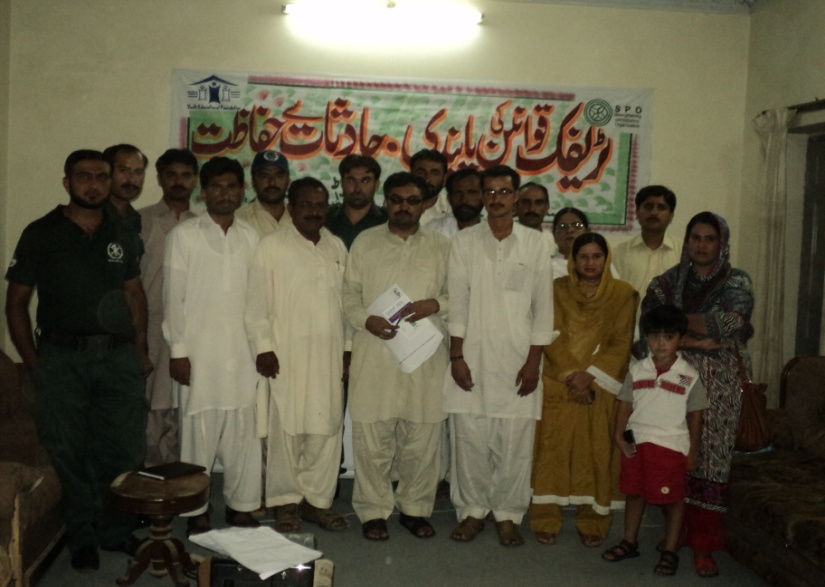 Celebration of Global Hand Washing Day 2013
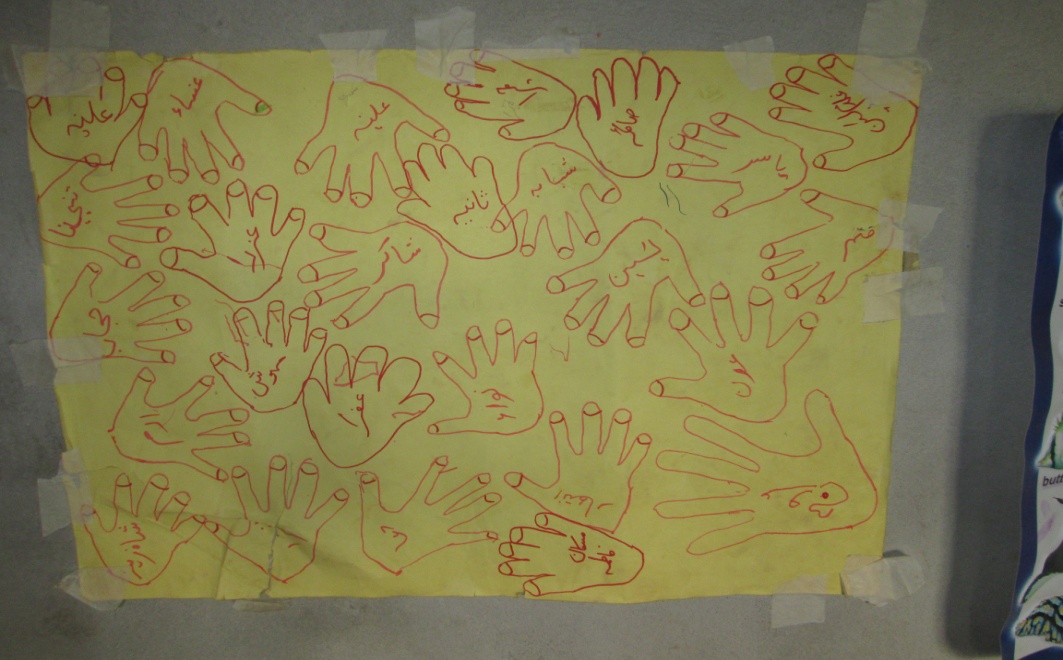 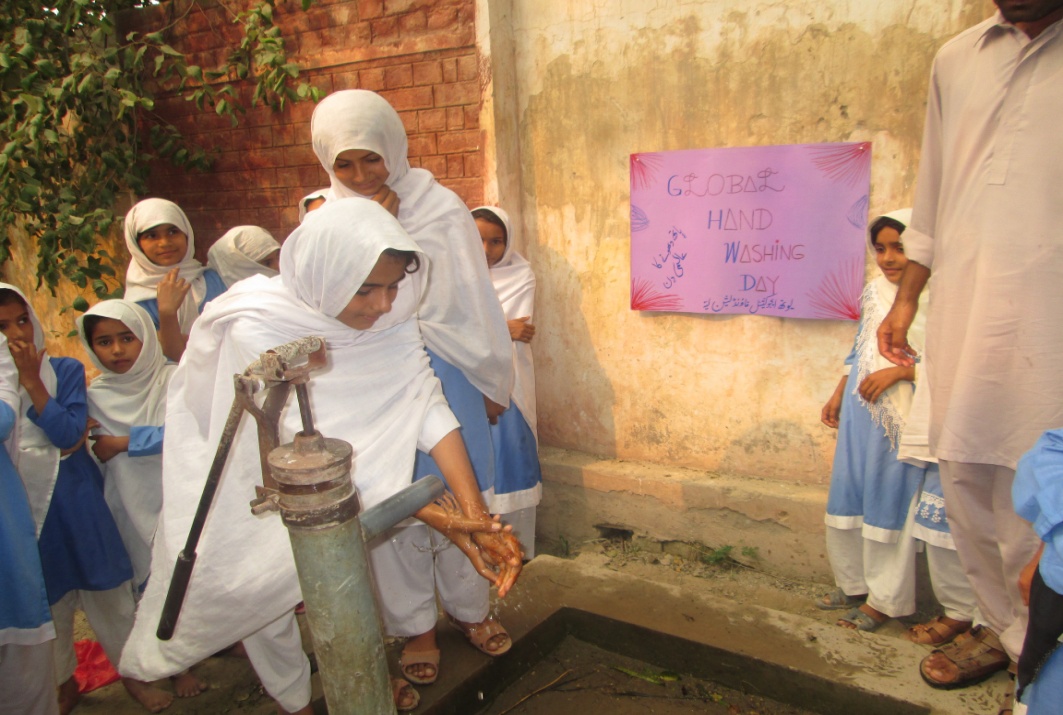 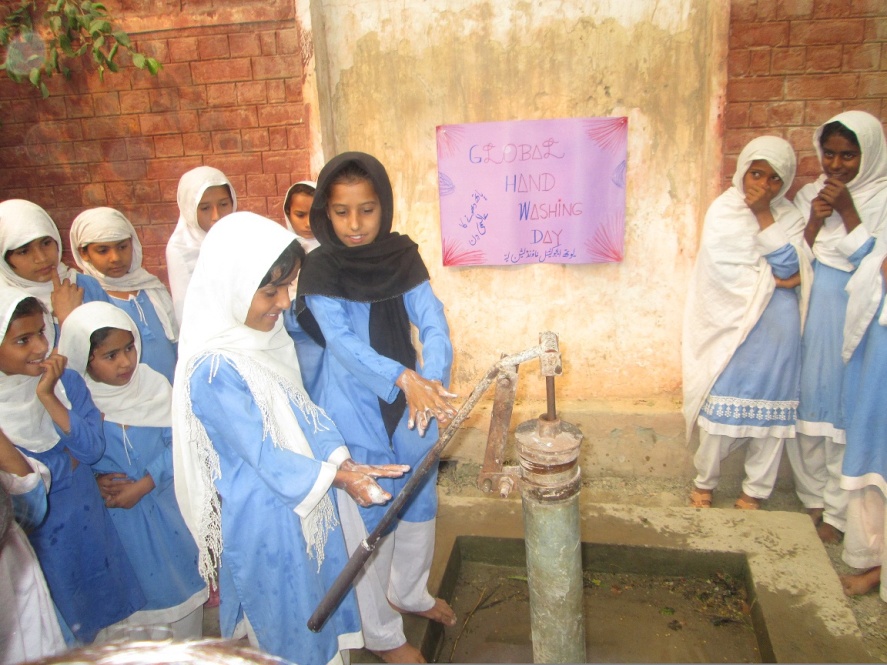 6 Days TOT on strengthening of Associations
3 Days Organizational development for Sustainable Livelihood and Enterprises Development 
8 Days Business Development Services for Sustainable Livelihood and Enterprises Development
Establishment of Micro Enterprises
Development of Milk Cooperative
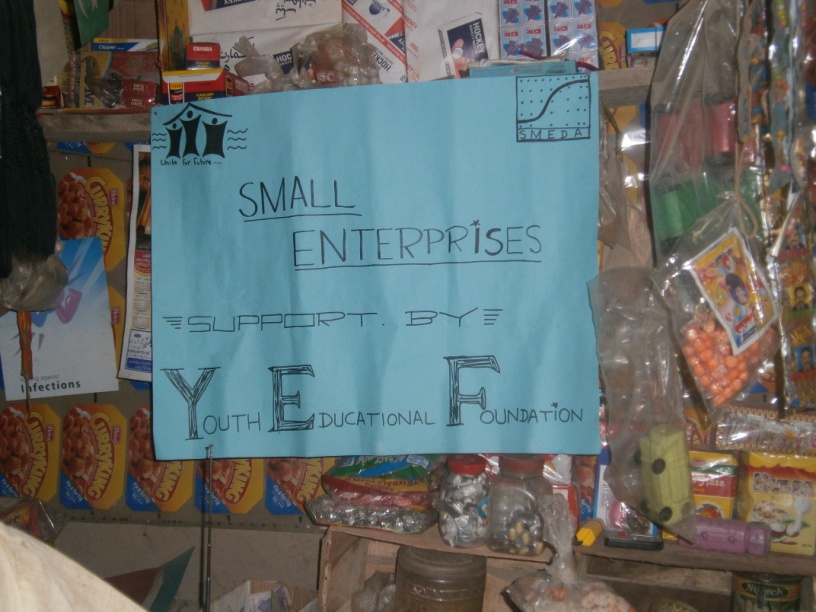 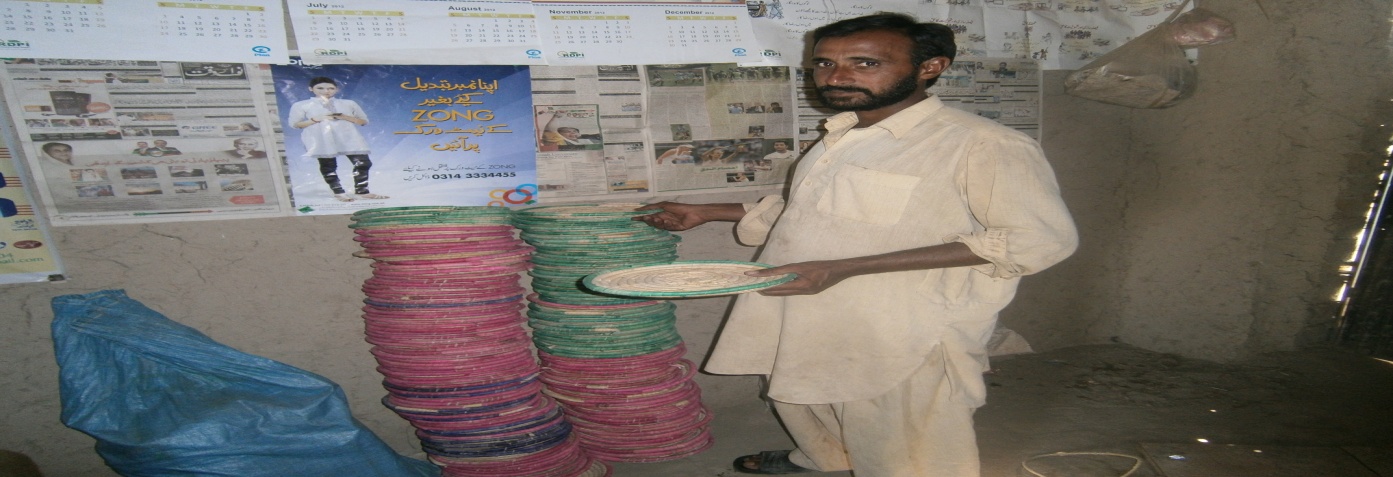 Market Linkage Development 
Public Health Promotion 
Provision of Safe Drinking Water 
Child Education
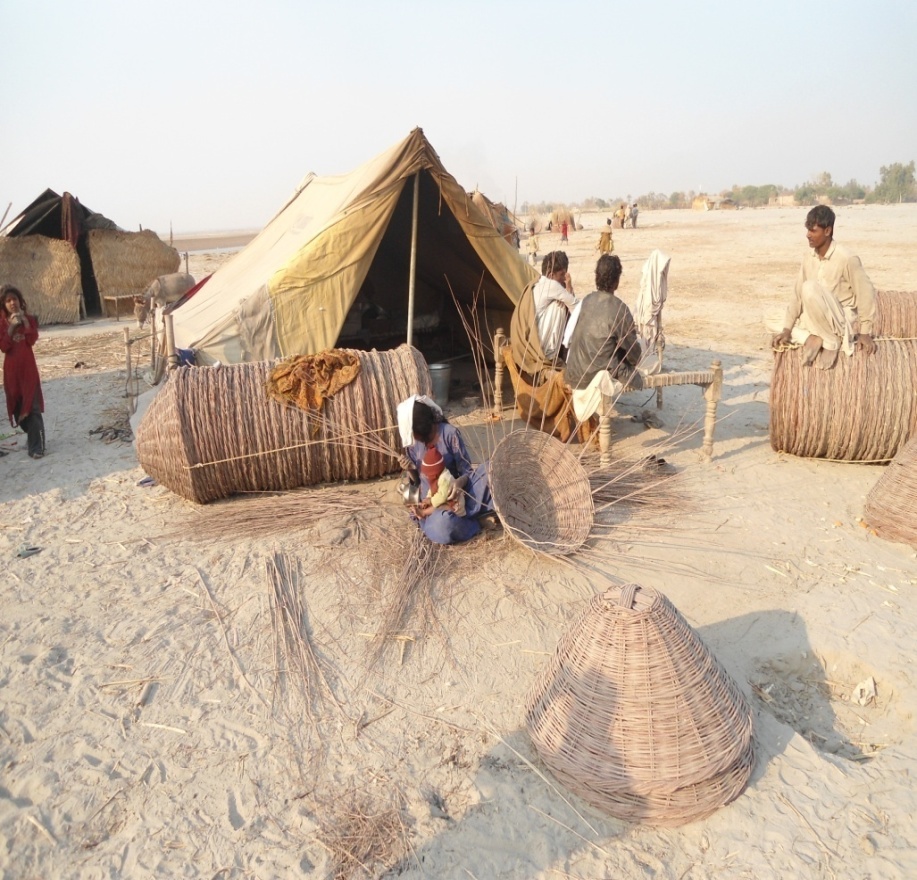 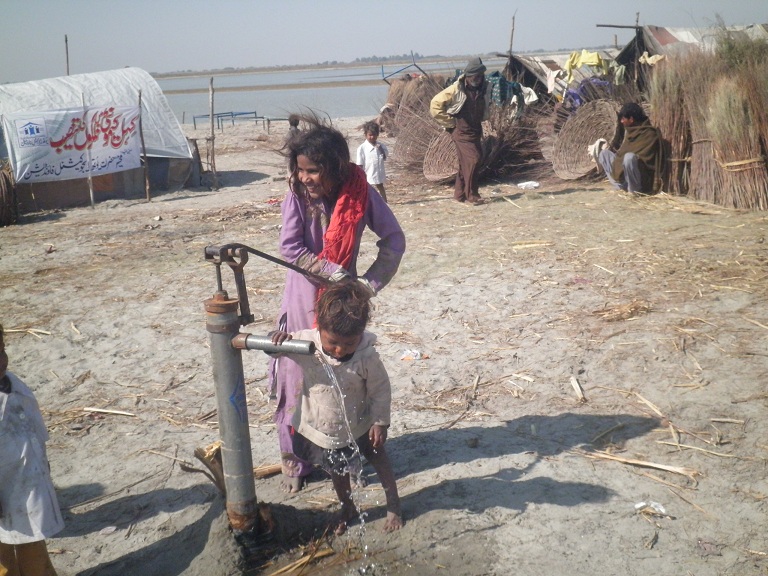 Celebration of International Wetland Days
Eco Tourism-Taunsa 
Establishment of Agro Forestry
Tree Plantation 
Organic Farming 
Celebration of Environment Days
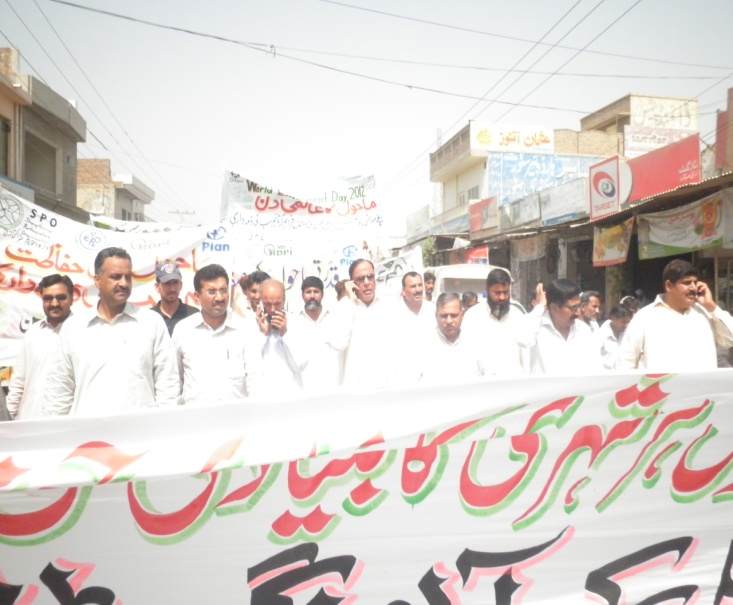 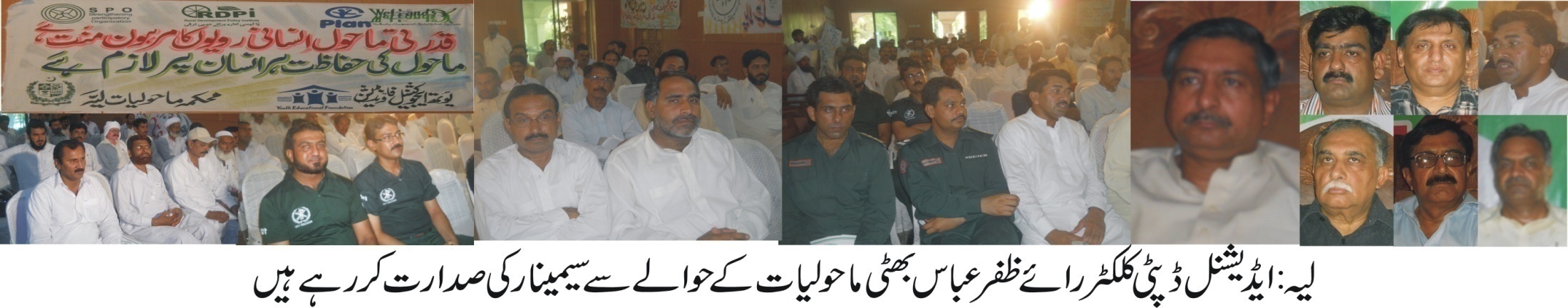 Education to ALLLLLLLLLLLL
SAFE WATER PROJECT 
YEF is working with the partnership of MUSLIM CHARITY UK under safe water program. It is going to install 150 hand pumps in 150 government schools of district Layyah  
SAFER SCHOOL PROJECT
YEF is implementing a school safety project in 25 schools of district Layyah with the partnership of FOCUS HUMANITARIAN ASSISTANCE AND PLAN INTERNATIONAL PAKISTAN
Significant Changes(working on DRR & Education):
Community based Early Warning System
Strengthening of coordination(internal & external)
Increasing Sense of Ownership
Massive Increase in enrollment at schools 
Children Participation/children are more confident 
Impact on early marriages/decreasing trend 
Linkages with departments
Contingency measures at community level 
Participatory decision making 
Right Based approach  
Trained Volunteers on Emergency Management
Volunteers are part of District Contingency Plan  
Evacuation Master Plan with Rescue 1122 and DDMA
District Layyah is one of the underprivileged districts of South Punjab. It has three Tehsil and 44 Union Councils. It has very high poverty ratio and livelihoods options. People of that area depend upon agriculture and livestock, some of them working in field as unskilled labor. Out of 44 Union Councils, Shadoo khan is one of the poorest UC of tehsil Layyah. 
Village Jarh Tahir Wali is one of poorest and having less opportunities for livelihoods of Union Council Shadoo Khan. It is 25 kilo meter away from district head quarter. Youth Educational Foundation started its intervention since 2010. Community has formed their CBO, children and youth groups. Youth Educational Foundation has focused on community mobilization, capacity building on DRR and strengthening livelihoods options of community. Under its livelihoods strengthening component, it has established one micro level enterprise with support of community partners.
Aman Ullah is poor laborer living with hand to mouth. He used to think about his livelihood. In 2009 he established a small shop of kitchen items in his house. After a year he was at same condition. He discussed his feeling with Youth Team. Team took this idea and discussed this matter in their office meeting. They come to point that we should analysis the trend of livelihoods of community. One handicraft was very common in that area that was (Bread keeper locally called CHABI). Most of the outsider of that village used to purchase at low rate, 5 rupee for one unit and sell it in market at high rate, 9 rupees of one unit. He decided to do that business but get nominal profit from local producer. 
Four to five occasions he purchased from community and sell in market but he cannot get reasonable profit. So he decided to leave this business.  Main while Youth Educational Foundation’s member Laila Munir Khan get training from ECI_SMEDA project and leant a lot for livelihood enterprise development tools and techniques. She discussed with Aman Ullah about tools and techniques of business development and suggested to developed linkages with market. She also facilitates him with her staff for linkages development with local market. Aman Ullah and Youth staff went to market, assess market value of product and decide to get this product in bulk almost 300-500 quantity in a week. If he gets only one rupee on one unit, he can get 300-500Rs. Next time he purchased one unit @ cost of 8 rupee and sell it @ cost 9 rupees. Aman Ullah is getting one rupee and community is getting 3 rupees more than that previous. 
Now he is increasing his business, he used to bring Bread keeper from community and getting handmade fan from market, sell them in village at very nominal profit. “Aman Ullah said it is happening due to BAJI (Laila Munir Khan) facilitation regarding business techniques”.  His livelihood is increasing due to the linkages with market and his socio-economic position and condition is improving. He has future plan; to increase his business and develop more linkages with market and related institutions.
Future Opportunities
Collaboration with Active Citizens Programs 
Long Term Partnership with SPO 
Long Term Partnership with RDPI & PLAN 
Self Supportive Program with Community 
Establishment of YOUTH COMMUNITY GIRLS MODEL SCHOOL
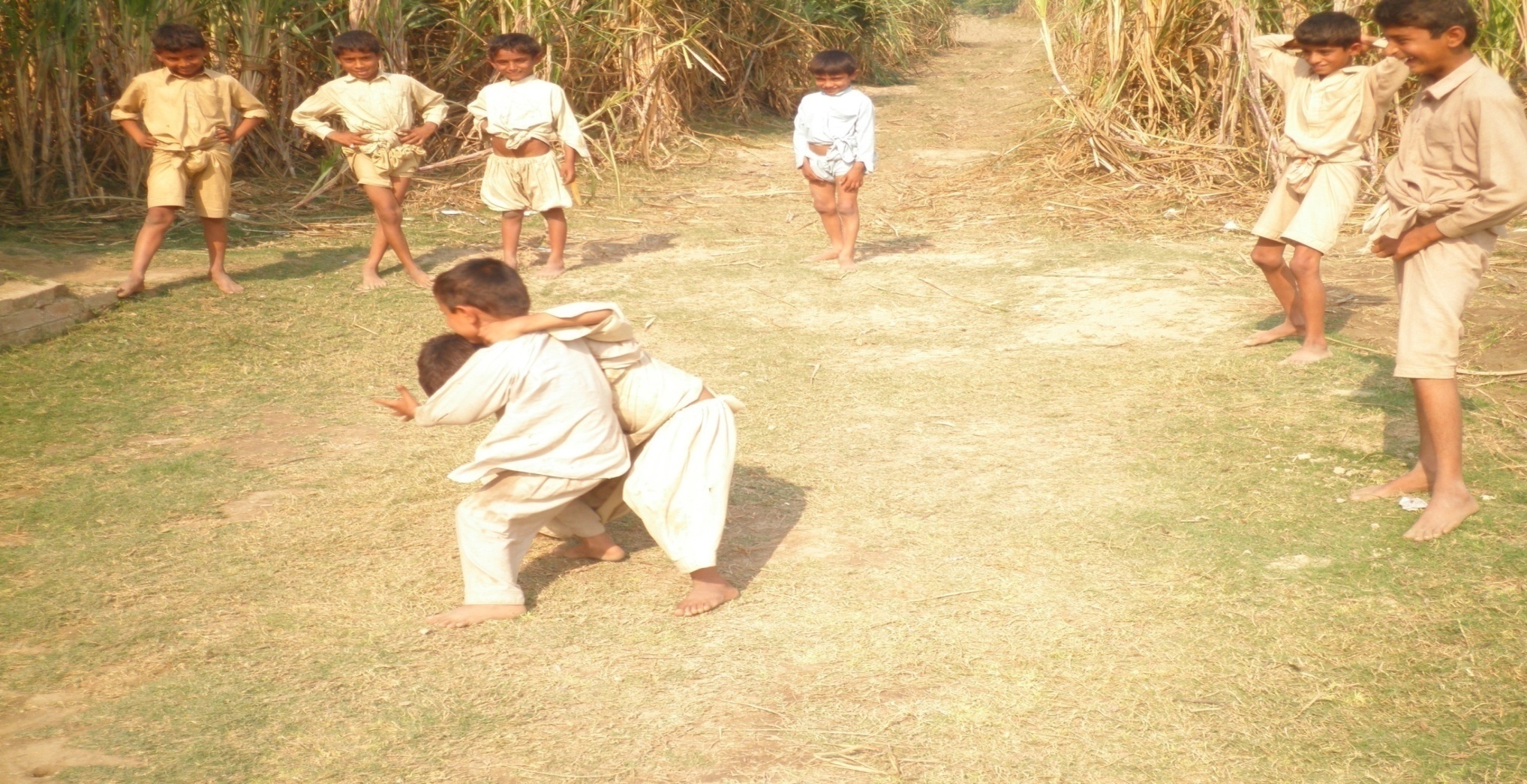 www.Youthpk.org